IV Congresso giudirico
«Tutela dei diritti fondamentali nel diritto nazionale ed europeo» 

Monza, 25 Ottobre 2019
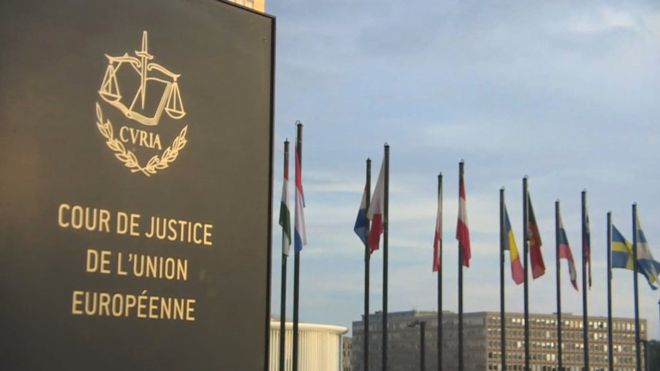 Diritti fondamentali e rinvii pregiudiziali
Base giuridica del rinvio
Art. 267 TFUE
2
Il procedimento
Il procedimento di rinvio è disciplinato dagli articoli 93-118 
del Regolamento di procedura della Corte
CGUE
Giudice 
del rinvio
3
Il procedimento
Rinvio pregiudiziale
4
La durata media dei procedimenti in Corte (*)
mesi
Nel 2018 (**), 
la durata media dei procedimenti è stata di 15,7 mesi 
la durata media dei procedimenti d’urgenza è stata di 3,1 mesi 


(*) Fonte: per i dati dal 2003 al 2010, cfr. D.P. Domenicucci, «Il ruolo del giudice nazionale e la presentazione delle questioni pregiudiziali», 2011
(**) Fonte: per i dati del 2018, cfr. Relazione annuale 2018 della Corte di Giustizia
5
I procedimenti pregiudiziali nel 2018 (*)
Stati membri che hanno presentato il maggior numero di domande pregiudiziali: 

Germania 78
Italia 68
Spagna 67
Francia 41
Belgio 40
(*) cfr. Relazione annuale 2018 della Corte di Giustizia
(**) Il dato è stato elaborato attraverso il Formulario di ricerca disponibile su curia.europa.eu e comprende tutte le cause concluse nel 2018, che sono state classificate sotto la voce «Diritti Fondamentali», la cui sentenza è stata pubblicata entro il 31.12.2018
6
I Paesi con il maggior numero di rinvii pregiudiziali su diritti fondamentali dagli anni ‘90 ad oggi (*)
(*) Il dato è stato elaborato attraverso il Formulario di ricerca disponibile su curia.europa.eu e comprende tutte le cause concluse o ancora pendenti che sono state classificate sotto la voce «Diritti Fondamentali»
7
Qual è stato il diritto fondamentale più ricorrente  nei rinvii del 2018 ? (*)
Tra i procedimenti conclusi nel 2018, si contano almeno 14 casi nei quali è stato invocato l’art. 47 della Carta:

Articolo 47 della Carta
«Diritto a un ricorso effettivo e a un giudice imparziale»
(*) I dati sono stati elaborati attraverso il Formulario di ricerca disponibile su curia.europa.eu e tengono conto di tutti i procedimenti conclusi nel 2018 che sono stati classificati sotto la voce «Diritti Fondamentali»
8
Alcuni casi  nei quali è stato invocato l’art. 47 della Carta
CGUE
9
Altri diritti fondamentali evocati nel 2018 (*)
Tra i procedimenti conclusi nel 2018, si contano almeno 6 casi nei quali è stato invocato l’art. 50 della Carta:


Articolo 50 della Carta
«Diritto di non essere giudicato o punito due volte per lo stesso reato»

«Nessuno può essere perseguito o condannato per un reato per il quale è già stato assolto o condannato nell'Unione a seguito di una sentenza penale definitiva conformemente alla legge.»
(*) I dati sono stati elaborati attraverso il Formulario di ricerca disponibile su curia.europa.eu e tengono conto di tutti i procedimenti conclusi nel 2018 che sono stati classificati sotto la voce «Diritti Fondamentali»
10
Alcuni casi  nei quali è stato invocato l’art. 50 della Carta
CGUE
11
E nei rinvii provenienti dai giudici italiani dagli anni ‘90 ad oggi (*)
Anche il maggior numero di procedimenti partiti dall’Italia ha riguardato gli articoli 47  e 50 della Carta.



Singoli casi hanno riguardato anche altri diritti quali: 

«Libertà professionale e diritto di lavorare» (art. 15), «Libertà d’impresa» (art. 16), «Diritto di proprietà» (art. 17), «Non discriminazione» (art. 21), «Sicurezza sociale e assistenza sociale» (art. 34), «Diritto ad una buona amministrazione» (art. 41), «Presunzione di innocenza e diritti della difesa» (art. 48), «Principi della legalità e della proporzionalità dei reati e delle pene» (art. 49)
(*) I dati sono stati elaborati attraverso il Formulario di ricerca disponibile su curia.europa.eu e tengono conto di tutti i procedimenti conclusi che sono stati classificati sotto la voce «Diritti Fondamentali»
12
Il problema della ricevibilità
quando entrino in gioco diritti fondamentali:

la CGUE 
risolve il problema con la sentenza del 26.02.2013 nel 
Caso Aklagaren
(causa C-617/10)
13
L’effetto diretto e il problema dei controlimiti
Il primo rinvio
Il secondo rinvio
14
In conclusione …
Un sistema sempre efficiente, centralizzato, uniforme ?
15
Grazie
Avv. Francesca Maria Moretti